Set 2 Sounds
QR code valid until July 2025
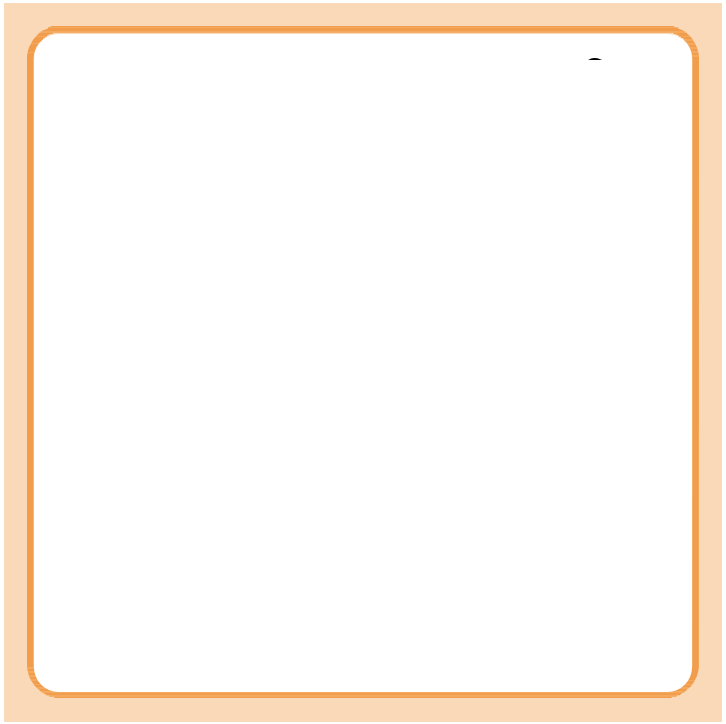 ay
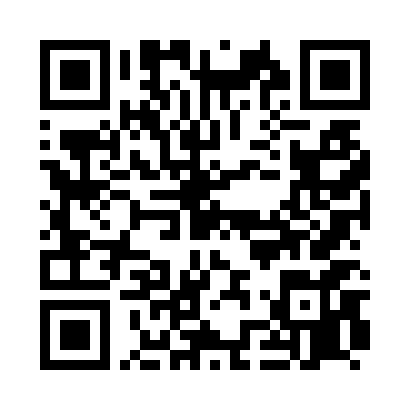 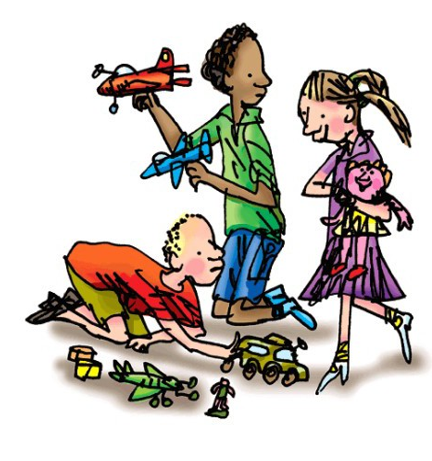 May I play?
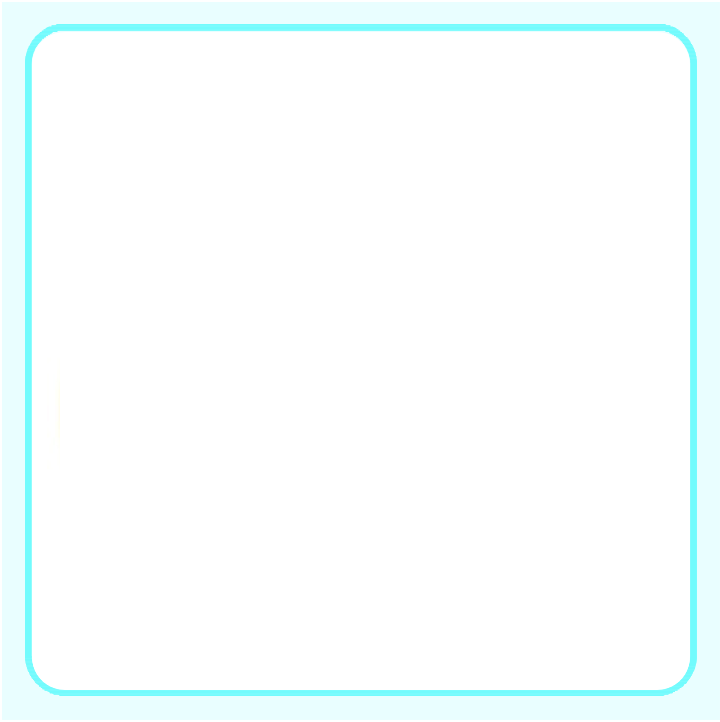 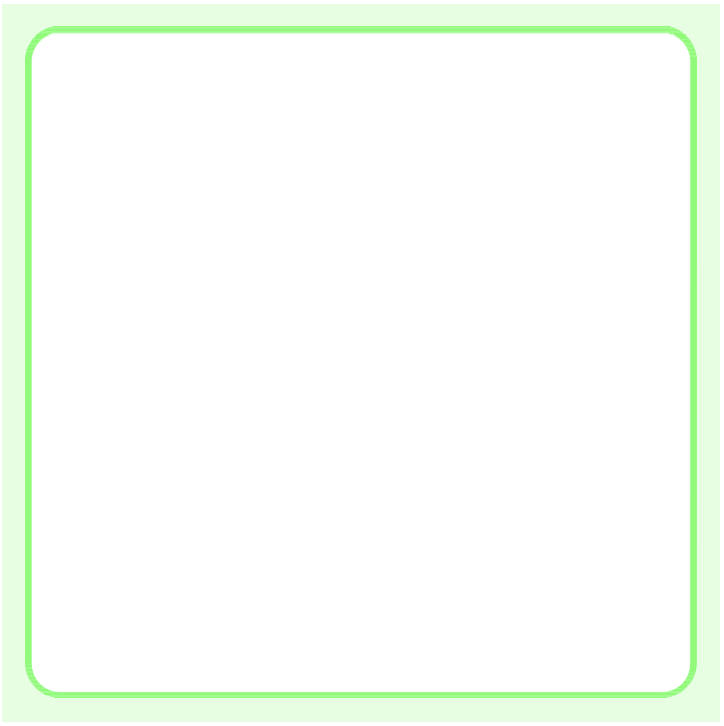 ee
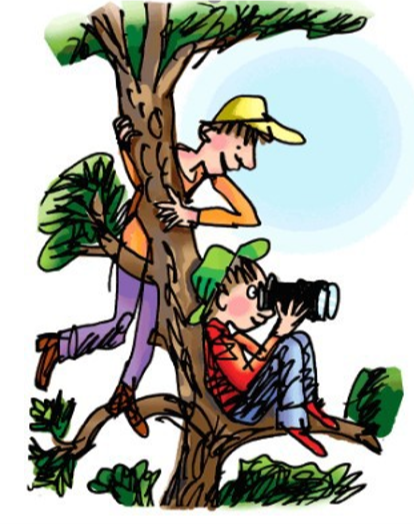 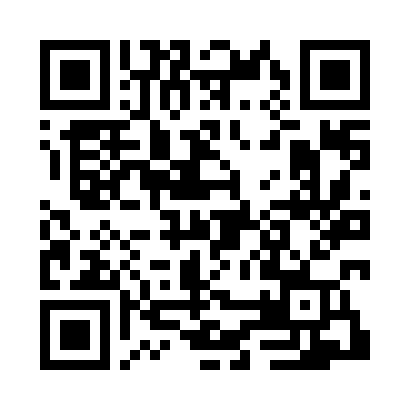 What can you see?
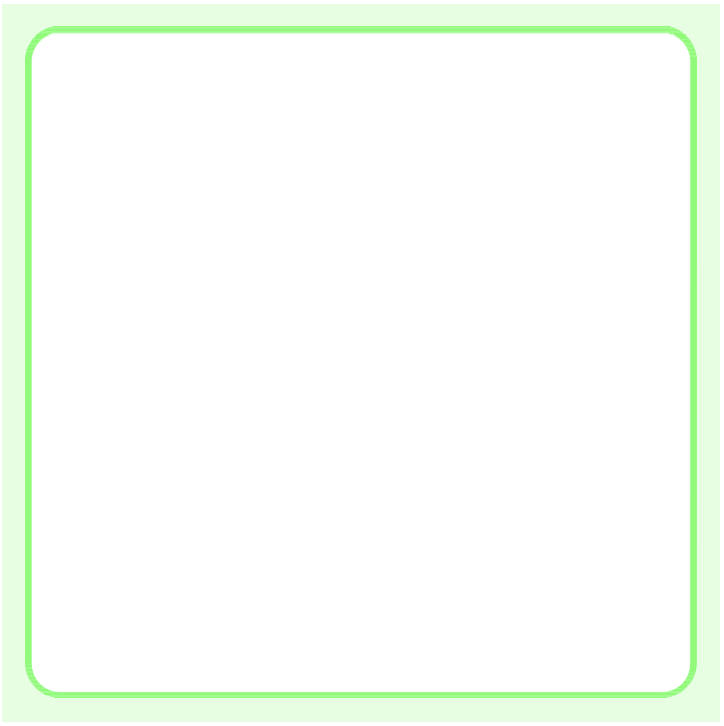 igh
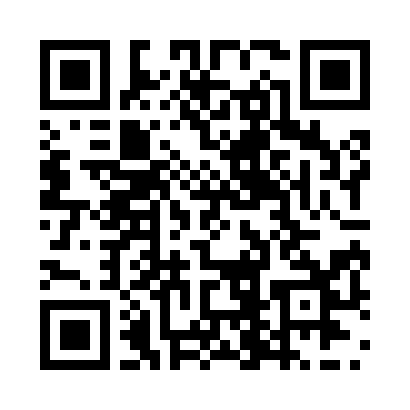 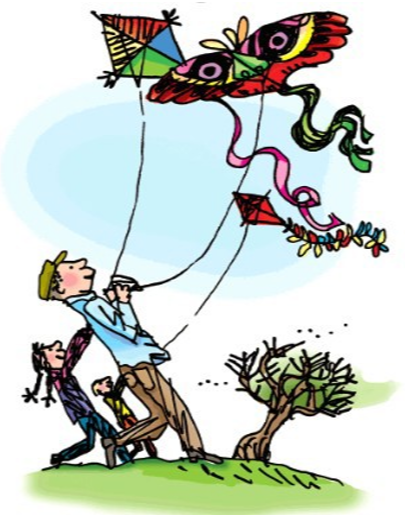 Fly high
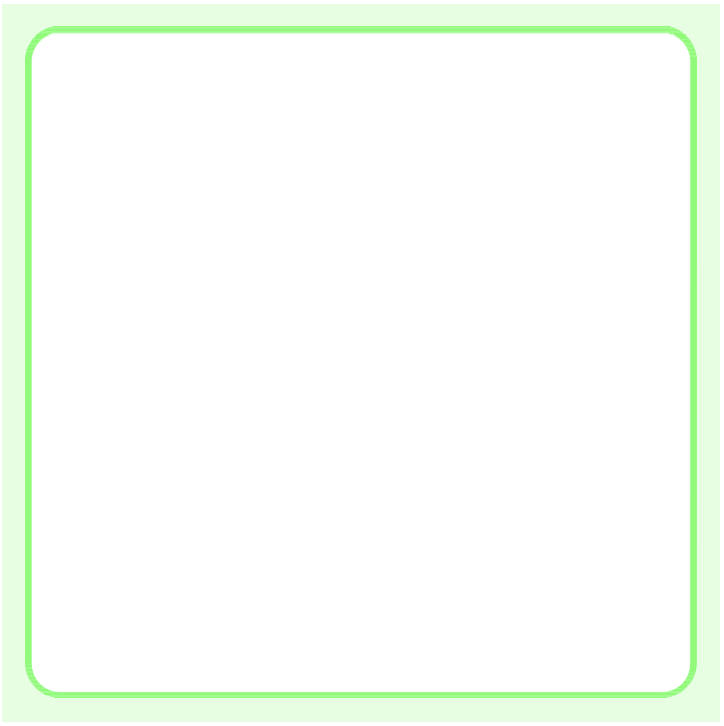 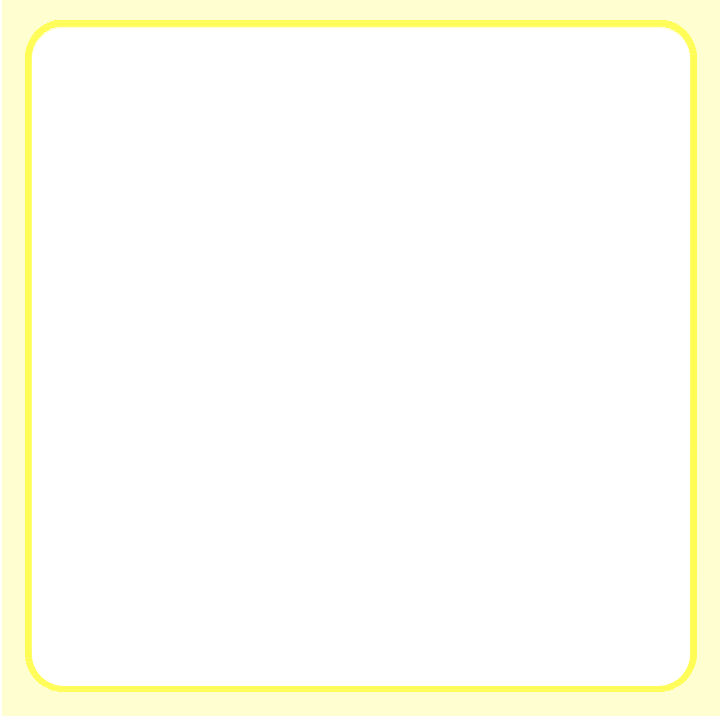 ow
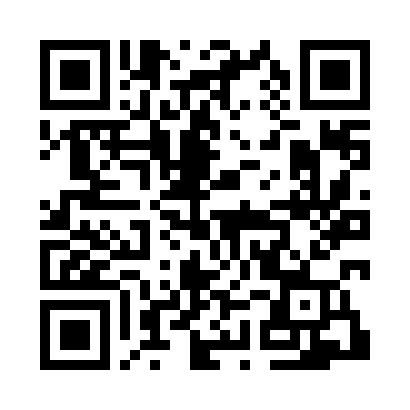 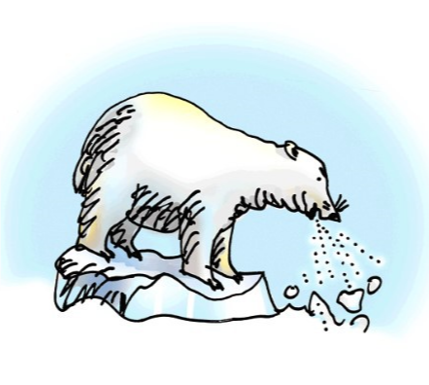 Blow the snow.
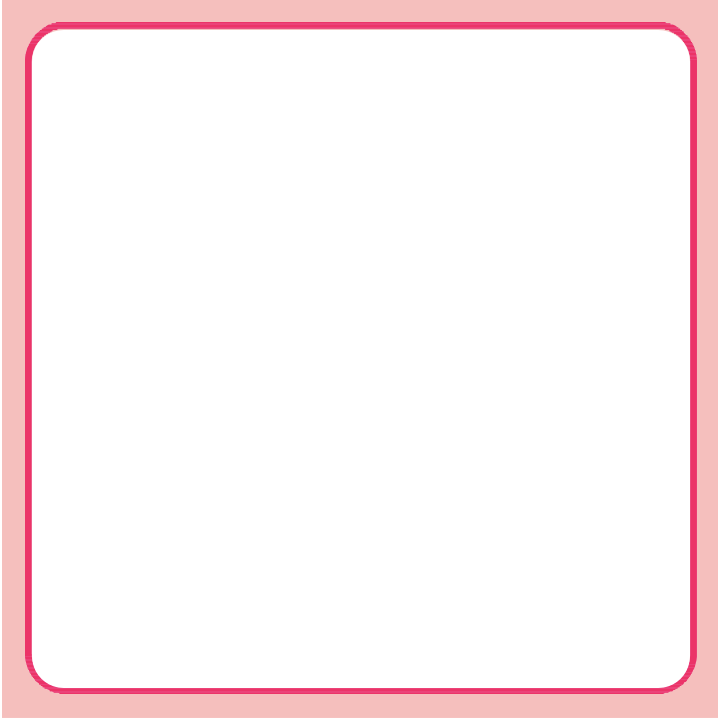 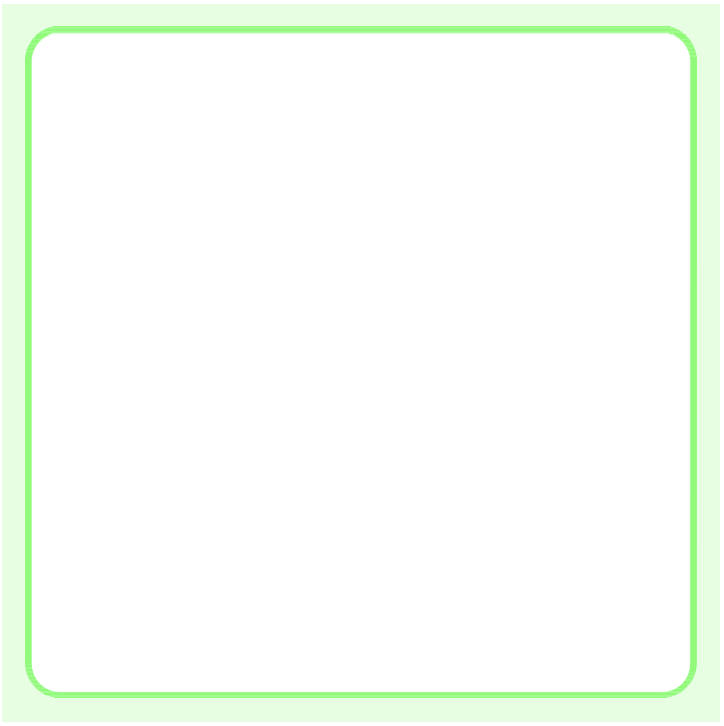 oo
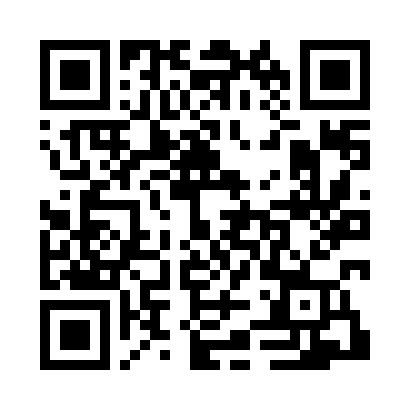 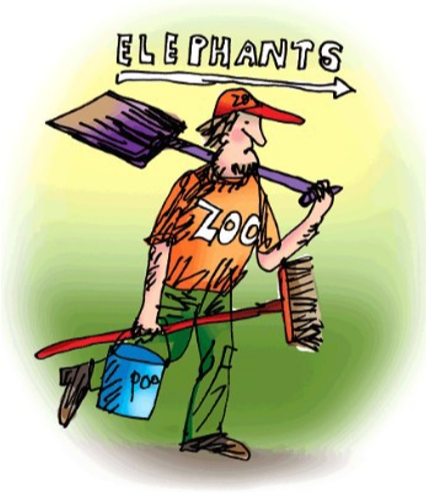 Poo at the zoo.
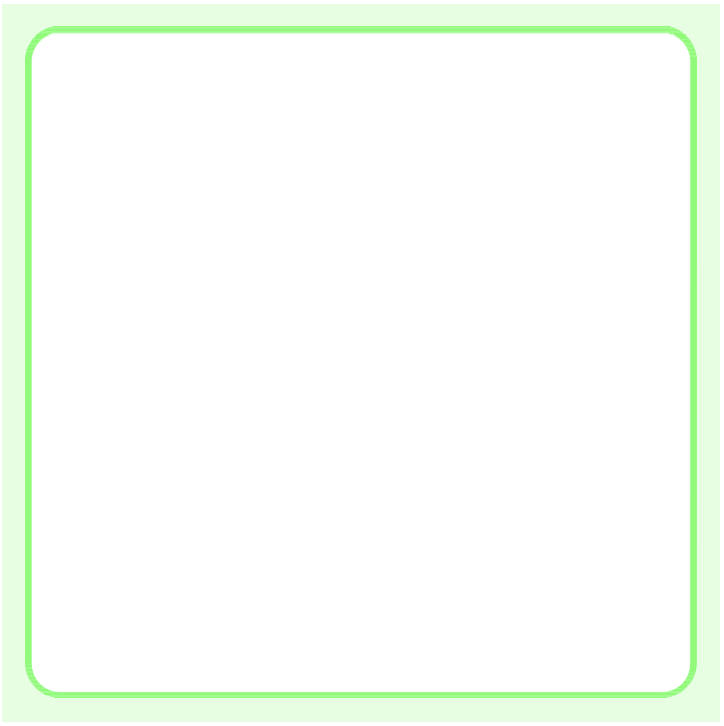 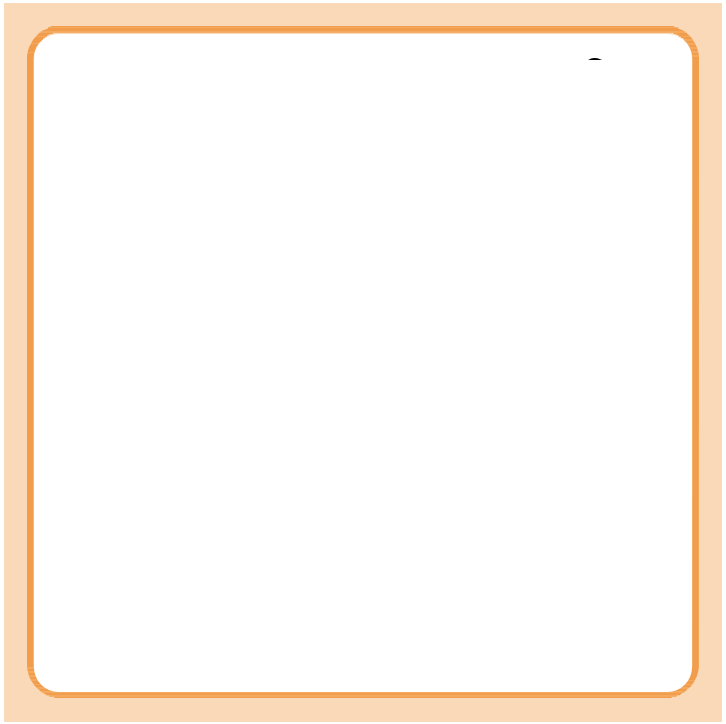 oo
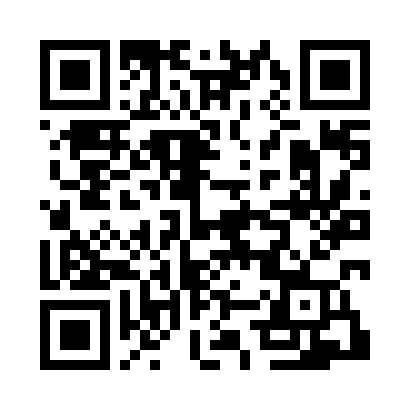 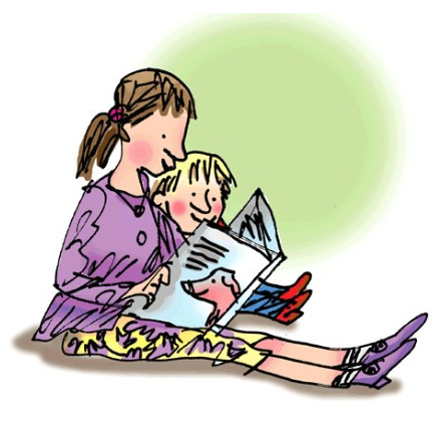 Look at a book.
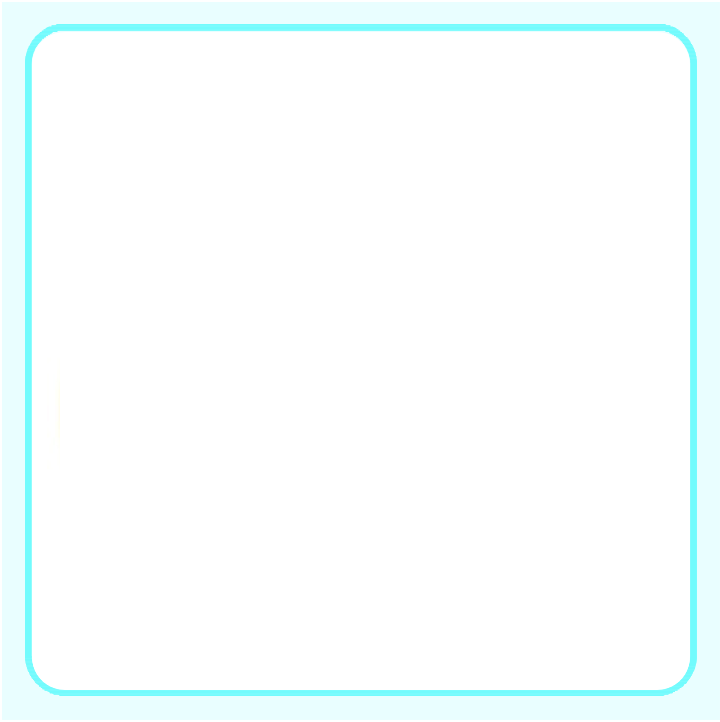 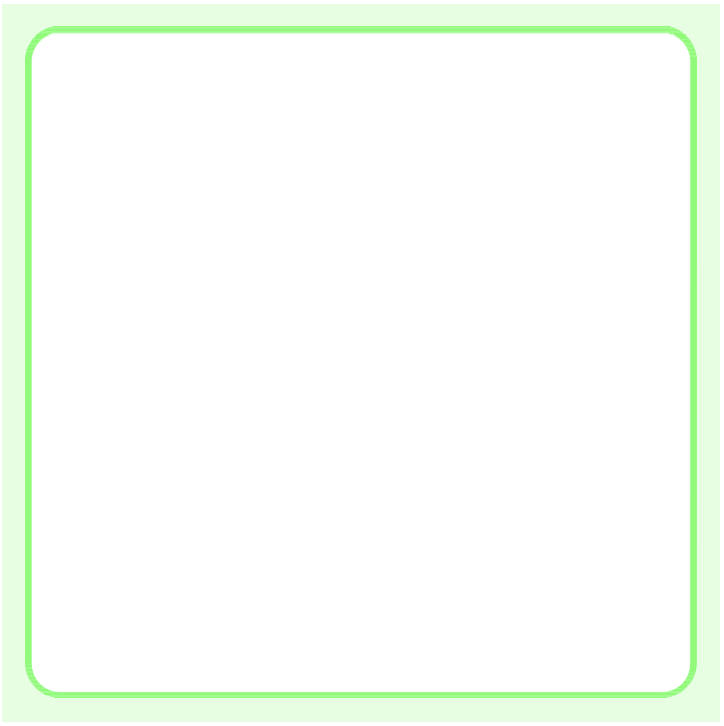 ar
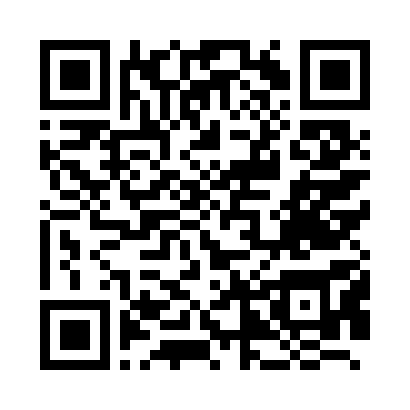 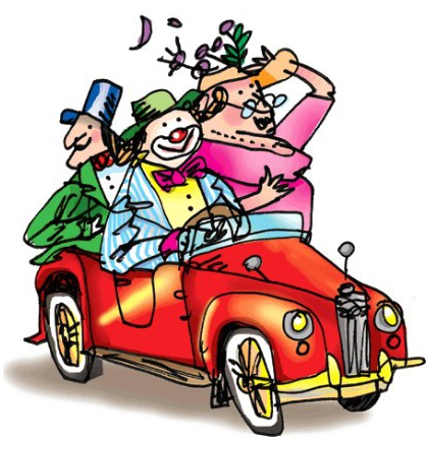 Start the car.
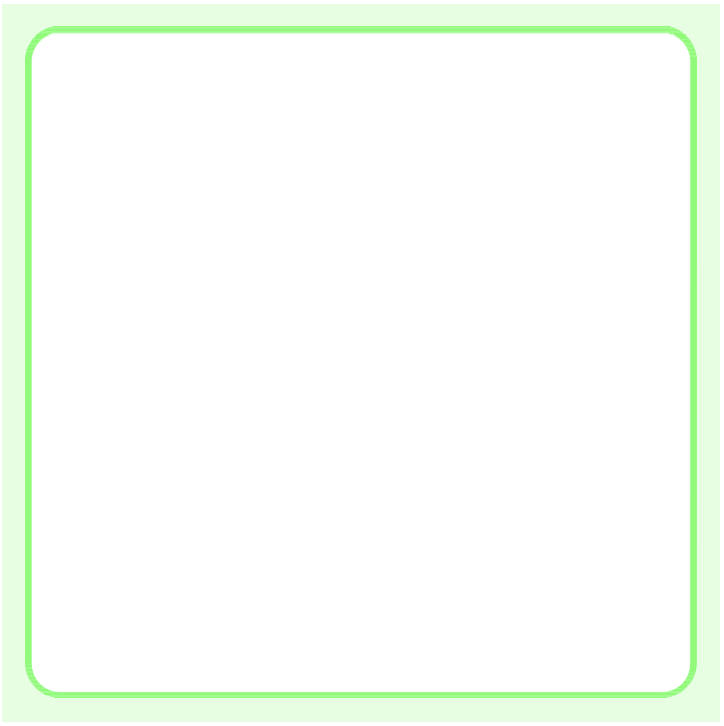 or
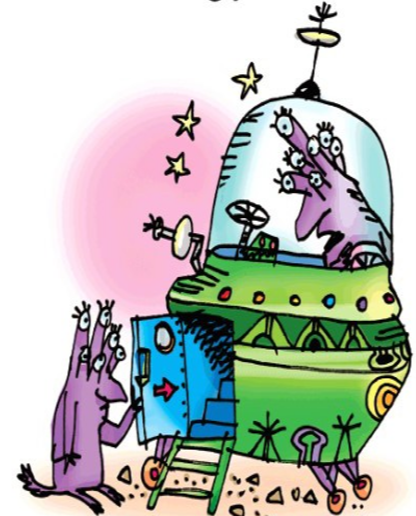 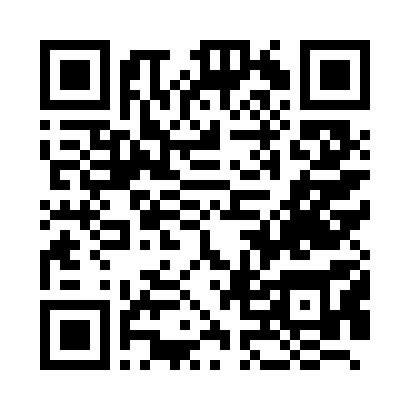 Shut the door.
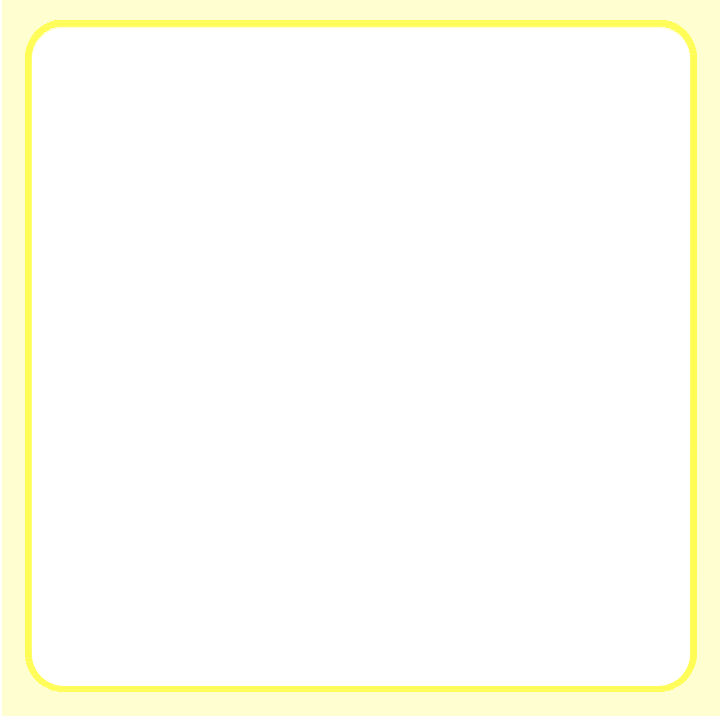 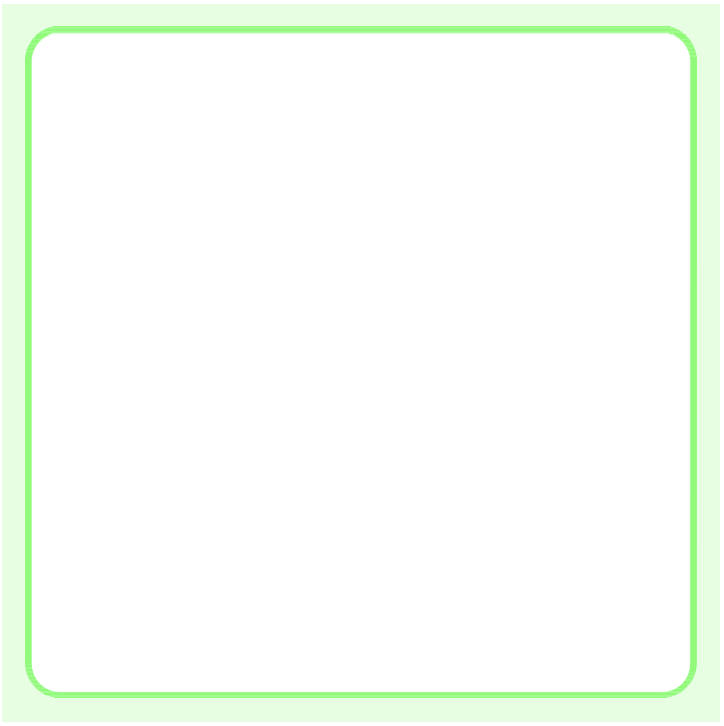 air
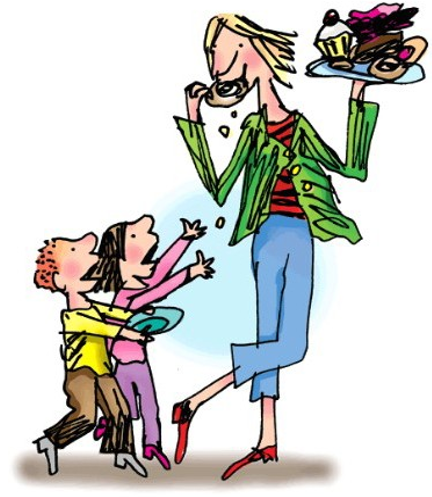 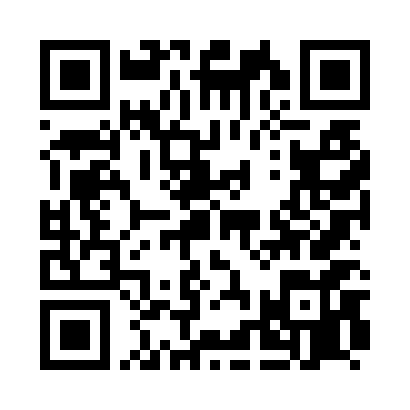 That’s not fair!
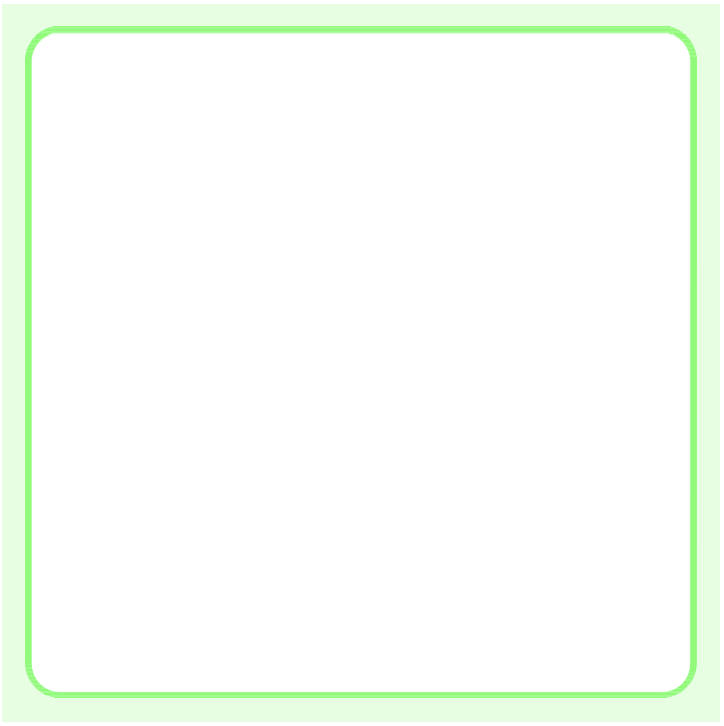 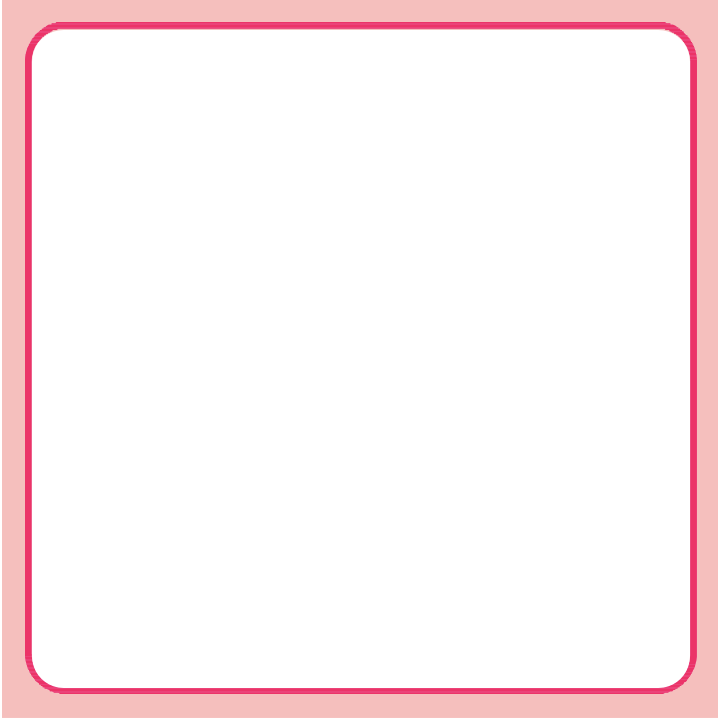 ir
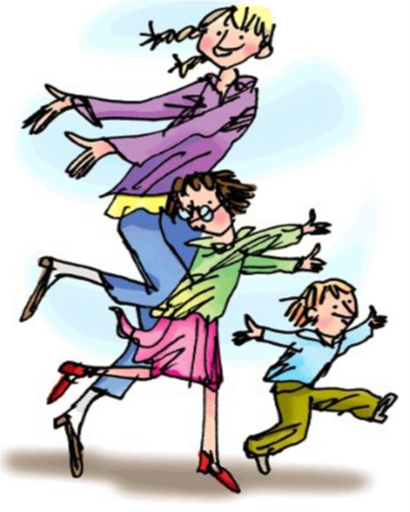 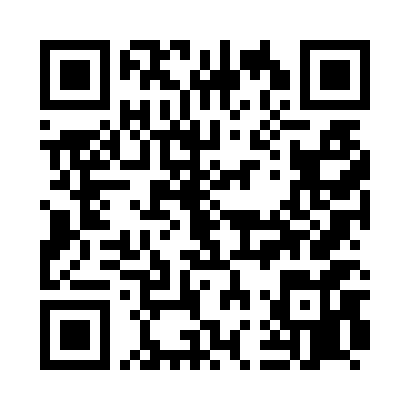 Whirl and twirl.
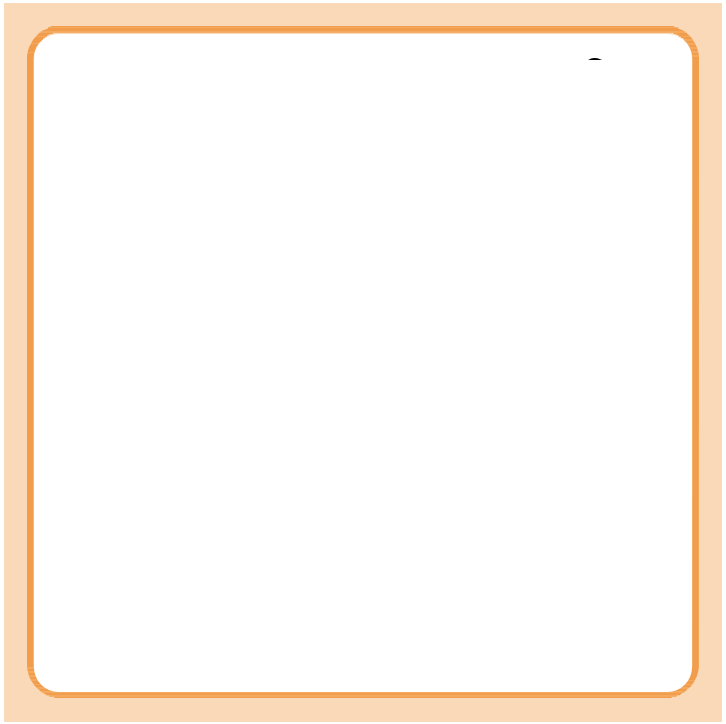 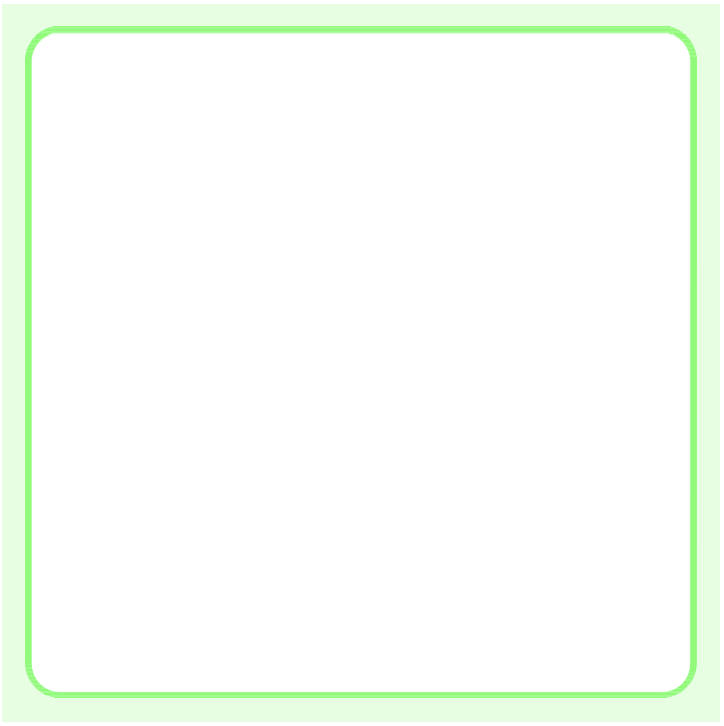 ou
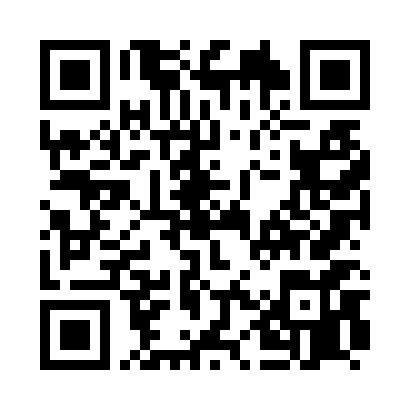 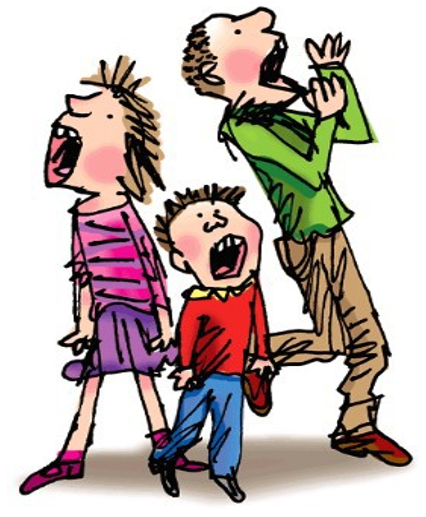 Shout it out.
oy
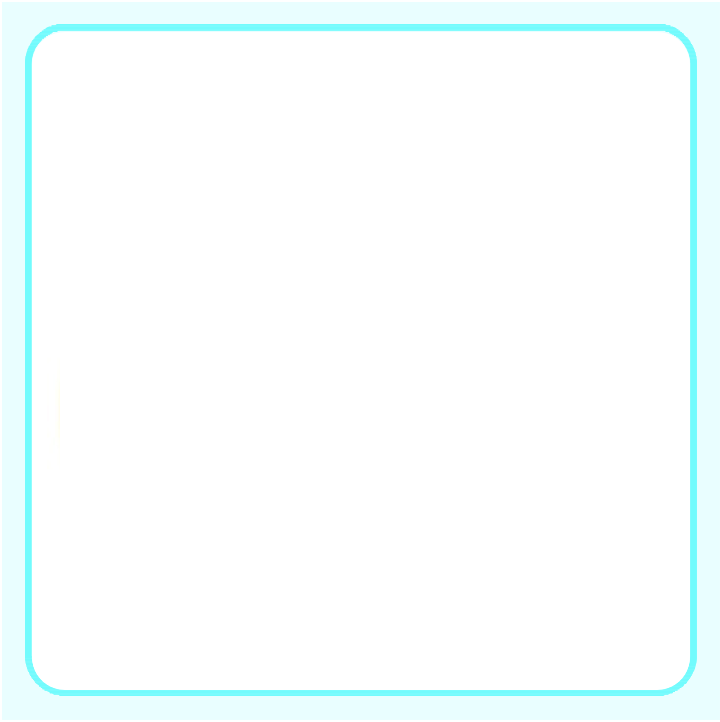 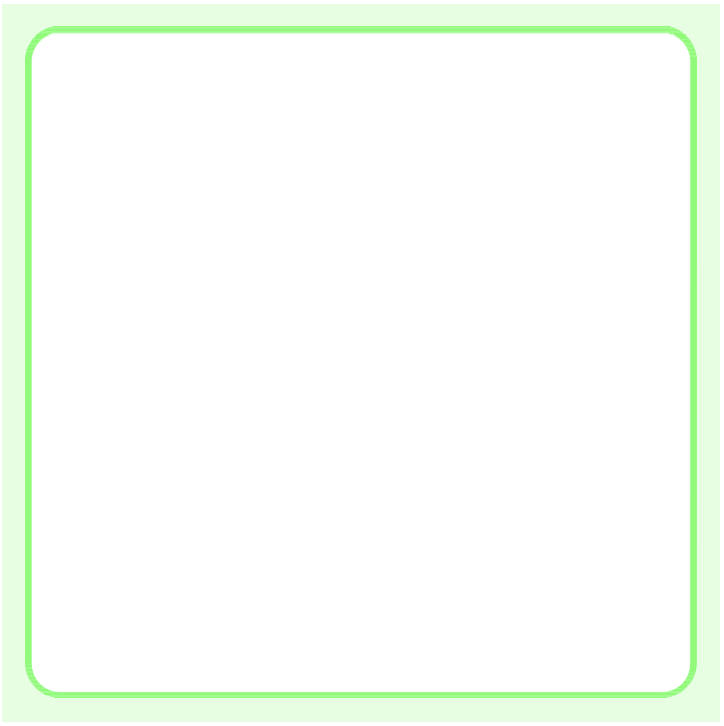 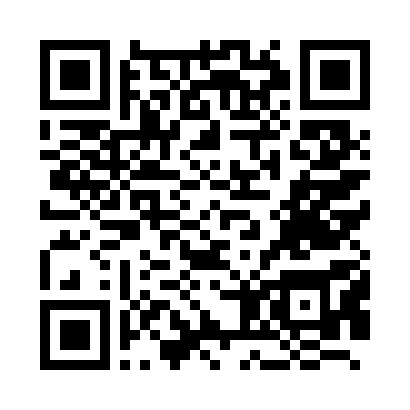 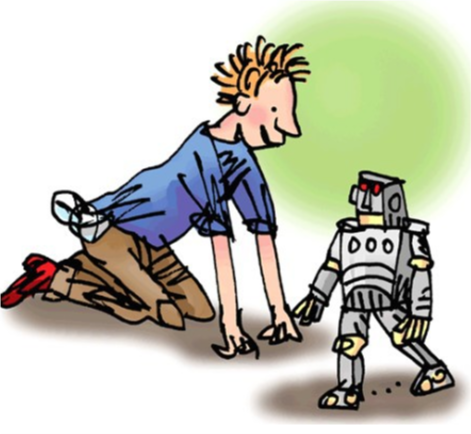 Toy for a boy.